Utilizing sexual regulation techniques      in group
Agenda
Topic one
Topic two
Topic three
Topic four
Topic five
Meet your presenters
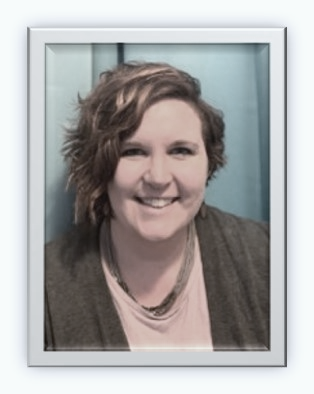 Dr. Mark Carich
Dr. Jessie Huebner
Holistic view
Deviant behavior is only one aspect of the human condition.
Cognitive
Affective
Contextual
Perceptual 
Belief
Social
Behavioral
Bio-physiological
Spiritual
Holistic view of self & context
Hypothalamic-limbic system in the brain is the primary central connection of the mind-body connection
Dynamic risk factors for sexual offending-adults
Sexual & Sexually Deviant –deviant sexual interest, sexually related issues and arousal management
Sexual preoccupation
Deviant sexual interest
Multiple paraphilias
Sexual preference for children 
Interest in sexualized violence
Use of sexualized coping skills
Poor sexual regulation skills
Feelings of sexual entitlement
Sexual and sexually deviant
Cognitive and responsibility
Interpersonal relationships
Emotion
General regulation skills and deficits
Lifestyle factors and antisocial behaviors
*****
Sexual deviancy
Sexual deviancy- definitions
Components of deviant fantasy
Sexual Fantasy Structural Properties Model (SFPM)

Gee. Ward, Belofastov, & Beech--2006
8 Properties
Origins
Beginning/source of fantasy
Context
Situation
Trigger
Evoked or elicited
Perceptual Modality
Sensory modes
Clarity
Lucid details
Intensity
Frequency, duration
Emotion
Feelings
Motion
Level of activities/behaviors within the fantasy
Sensory construction & texture
Visual, auditory, kinesthetic, tactile, olfactory
Experiential domains-
Thoughts, feelings, interpersonal, bio/physiological responses, contextual
Themes
Meanings or symbolism
Symbolic representations
Teleological (purposes)
Emotional needs met
Functioning Groups
Groups
2 Basic Types
Content
Transforming ideas into attitudinal and behavioral change
Process
Interactions and experiences within a group context concerning issues
Processing in Groups
Levels
Intrapersonal—with group member
Interpersonal—group transactions
Transactional/interactional experiences provide material (issues) and energy (dynamics) for member/group for reflection
Reflect interactions and dynamics
Reflection of experiential states
If using manuals
Manuals are guidelines
Incorporate process time along with workbook
Group leadership
Group Leadership Skills
Cutting Off- stop members from talking
Drawing Out- inviting members to participate
Feedback Loops- members share immediate reactions
Here & Now Activation- move to how members are relating now
Identification of Process– define how people relate (content vs. process)
Imparting Information- providing facts,…
Linking- connects discussion between members together
Processing- members reflect on their experiences
Shifting Focus- change the topic, exercise, member…
Rounds- going around the room
Scanning- looking around room for nonverbals
Managing Groups 
(Jacobs,et al, 2009):
Establishing and maintaining a therapeutic context
Directing the flow of communication
Monitoring the clock
Portioning out time on issues being addressed
Knowing the issues
Being aware of each member’s reactions throughout group
Yalom’s Effective Leaders: Key Points
High on meaning attribution
Caring alone isn’t enough, but necessary
Moderate use of emotional stimulation
Low-moderate on executive function (use as needed)
Techniques
Behavioral techniques
Behavioral techniques are specifically designed to diminish deviant arousal behavior and to redirect sexual orientation toward normal non-deviant behaviors.  The offender develops arousal to appropriate stimuli.
Common Assumptions of Behavioral Interventions
Behavioral interventions, including aversive therapy, do not totally eliminate deviant arousal or fantasy (Jensen, 1993).
Behavioral interventions are primarily based on manipulating overt/covert behavior in order to get an observable response.
Behaviorist view learning as a conditioning process through classical conditioning, operant conditioning or social learning.
Targeted behavior can be diminished and/or learned.
That elimination of a deviant response automatically is replaced with an appropriate behavior.
Appropriate behavior has to be introduced and conditioned to take the place of deviant responses.
Tracking Patterns/states of offending mindframes
Start keeping a journal.  
Track events (including ie, conflict, anger, being bored,….) 
Following with your responses or reactions (thoughts, feelings, behaviors, social interactions).  
Entries should be date & timed with the above noted.  
Note any triggers or cues that emerge.
Clinician Role
Clarify with questions in terms of the client’s mind frame or frame of reference.
Motivate the client to change by pointing out the brutal consequences 
May have to use motivational Interviewing tactics
Cognitive Restructuring- helping clients change thoughts.
Covert sensitization
What aversive (nasty, negative event, thing,…in an image) or stimulus are you going to pair with sexual deviant responses (fantasies, thoughts, urges…)
Procedure:
1.  Select target response to be decreased
2.  Instruct client to imagine performing targeted deviant behavior (TDB)
 3.  Instruct client to imagine aversive stimulus
4.  TDB is paired with  covert aversive stimulus over & over crashing the TDB
Stimulus control strategies
Stimulus controls are based upon the offender controlling environmental risk factor and thus removing and preventing lapse and relapse.
Escape
Client entering a high risk and/or low risk situation and/or encountering a seemingly unimportant event and thus vacating the situation immediately. 	
Escape strategies:
Identify and know triggers and cues;
Develop plans to escape;
Identify specific ways of different escape routes;
Implement;
Reevaluate the outcome.
Avoidance
Avoiding or detouring around any triggering event or risk situation, thus risky situations are avoided. 
“You should avoid any situation, event, person, object or place strongly associated with your offenses.  If you cannot totally avoid these triggers, minimize the amount of time you are exposed to them”. (Bays, freeman-Longo & Hildebran, 1990)

Procedure – needs to be simple, easily learned and quickly implemented.
Identification of a specific risk factor/situation to avoid;
Identify the best ways to avoid each factor;
Develop plans;
Implement;
Reevaluate the outcome.
Time Outs
Simply stop what you are doing and take a time out.  
This gives you a chance to think & re-think what’s going on.
Pattern interruption or intervention
Altering Patterns 
(O’Hanlon, 1987)

Changing the frequency/rate of the pattern.
Changing the duration of the pattern.
Changing the time (of day, week, month year) of the pattern.
Changing the location (i.e., world, body).
Changing the intensity.
Changing some other quality.
Changing the sequence (order) of events.
Creating a short-circuit in the sequence.
Interrupting or preventing all or part of the sequence from occurring (derailing).
Adding or subtracting (at least 1 element from the whole).
Breaking up whole elements into smaller ones.
Having the symptom performed out of context (use fantasy & monitor results).
Perform symptom-pattern without symptom (very cautious, goal is to spoil it).
Reversing pattern
An intervention interrupting or manipulating (influencing) or altering the targeted pattern.  
This includes refocusing attention, distraction, physical activity, engaging in an agreed upon ordeal, imagery, etc. "Breaking the. usual symptom pattern…into pieces or changing some minor or major aspect of the symptom performance." (O'Hanlon & Hexum, 1990).
Hypnotic imagery-The Control dial
Imaging to turn down the arousal
Notice pain physical or emotional is a perception of sensation and energy
You can control your thoughts
Allow yourself to picture or imagine a control dial
It is your control dial
Notice the details of your control dial
Notice that the you can turn the dial up or down from degrees to zero
Notice that when starting any rumination that you can turn it down & feel the comfort of the                 pain being turned down
Notice that you can turn down your emotional pain down to zero or much lower
Notice that you can turn down your animosity down to zero or much lower
Notice that you can turn down your anger pain down to zero or much lower
Notice that you can turn down your ____ down to zero or much lower
Notice how comfortable that you feel, feel that comfort,…
Aversive conditioning
The stimulus conditioning which elicits the unacceptable behavior, and perhaps the unacceptable behavior itself, are recreated or allowed to occur, and they are associated with an unpleasant experience… Typically, the unpleasant experience follows the onset of the aberrant stimulus or behavior.  It is used to counteract the power of undesirable reinforcer (Martin & Pear, 1983).
Jensen (1993) outlines 12 effective elements, or, "shoulds" of aversive conditioning:
Diminish arousal to aero during each treatment
Be self-administered
Requires a brief period of time
Be administrated daily
Be administrated in the morning
Should generalize to similar status
Should not be offensive to the client's values
Should not be extremely uncomfortable
Should include specific description of the client's behavior and fantasies
Should not reinforce cognitive distortions.
Should include methods to control spontaneous fantasy arousal
Should work without conscious violation to control arousal
4 Goals of aversive conditioning: 
    Jensen (1993)
Reduce sexual arousal levels
Reduce the ability to generate deviant (pleasurable) sexual fantasies
Reduces excitement associated with devious behavior
Produces anxiety for offenders in the proximity of deviant stimuli
Procedure
Identify inappropriate deviant response patterns or deviant arousal as indicated by a thorough assessment
Select the most effective (ethical) aversive stimulus to the offender
Elicit the deviant response
Follow it immediately by an aversive event
Repeat procedure
Olfactory Aversion
Use of odor as the aversive stimulus presented with the targeted undesirable behavior and stimulus.  The pairing of the intense odor disrupts inappropriate arousal.
Maletzky (1991) outlines several advantages of olfactory aversion:
Precise timing of presentation
Little technical equipment needed
Odor is long lasting, stable and made more effective
High client acceptance
Minimal arousal conditioning (MAC)
"The primary premise of MAC is that inappropriate behavior will be more effectively reduced and controlled if the punishment is powerful enough to inhibit the undesirable behavior (arousal) after a few trials.” 
- Steve Jensen (1990), Minimal Arousal Conditioning, ATSA
To accomplish this goal, the reinforcing value of the behavior cannot exceed the potency of the punishment.
Noxious odors (ammonia) were identified as the simplest and most portable method of punishment for deviant arousal.  Due to the difficulty in securing a more potent and efficient means of aversion, and the health hazards associated with intensifying the level of noxious odor used, it was decided that the level of stimulus would be reduced.  This resulted in the punishment consistently impacting the stimulus with such force that deviant arousal was repeatedly and significantly reduced. This caused a reduction in arousal to near baseline levels within one to 10 aversion trials in a single setting.			
The second limitation observed in traditional approaches to arousal control was the use of stimulus that was not directly related to the individual's deviant act or fantasies. The use of descriptions of the individuals' actual behavior or fantasies more effectively impacts his ability to regenerate these fantasies and pair them with arousal.
Additional behavior techniques
Journeys
Refocusing Attention
Hypnotic STOP formula
Identify Triggers
Interrupt the Pattern
Repetitive Writing
Distraction Techniques
Refocusing
Thought Stopping
Covert Association/Positive Association
cognitive techniques, Cognitive restructuring,     & CBT Techniques
These interventions are based on thoughts and/or thinking.  
Typically, distorted thinking is dysfunctional thinking often leading to negative consequences.
Cognitive Restructuring
Helping clients change thoughts.  Help the client identify how they are thinking.  Some of these thoughts maybe automatic thoughts (see typical core schemas or beliefs & cognitive distortions)
Basic Cognitive Restructuring Approach
Identify the problem.  The problem areas could range from arousal control, denial, responsibility, rage, self-destructive behavior, assault cycle behavior, etc.  Once the problem behaviors are identifies.
Identify the triggering event.	
Identity beliefs about the event and/or problem behaviors (track self-talk, journal, etc.).  Identity cognitive distortions.
Challenge dysfunctional beliefs or cognitive distortions.
Replace distorted thinking with functional thinking.
Monitor outcome.
Challenging Irrational Beliefs (Criddle, 1974)
Where is the evidence? (evidence is the rational belief)
Is there any proof?
Show me the facts!
What’s so awful about that?
Just because they say it doesn’t make it so or not so.
He (I) have a right to be wrong.
I am an fallible human being (FHB), not an SOB!
People are slow learners in learning new ways to think, feel, and behave
There is evidence that people can change.
Basic REBT Formula
Activating Event- the activating event is the triggering stimulus or situation
Beliefs- are the connected thoughts linking perceptions about the specific events and/or life in general. There are either rational or irrational beliefs. Beliefs are often able to be tracked back to developmental events. 
Consequences- emotional or behavioral response or reaction (result). 
Disputing- basic key is identifying, challenging (speaking to see it), and confronting irrational beliefs changing the thought pattern. Disputing refers to confronting and challenging old beliefs. Replace the irrational belief with functional thoughts. 
Effective New Belief- after changing irrational thinking or distorted thinking to rational, monitor the outcome of the consequences.
Additional cognitive techniques
Repetitive Listing
Thought Stopping
Deviant Arousal Control (DAC)
Paradoxical techniques
Paradoxical techniques consist of interventions involving the use of messages, in which, at one level seem logical and at another, illogical all within the same context. This includes Linguistic Symbolic Techniques based on the use of linguistic patterns.
Interventions range from: relabeling, reframing, double binds, parallel communication (e.g., metaphors), and linguistic symbolic implications (Erickson et al., 1976; O’Hanlon, 1987; Wells & Giannetti, 1990; Barker, 1985).  
A paradox forces therapeutic change or second order change. 
First order change is change within the system. 
Second-order change is change from the outside the system (e.g., a therapeutic intervention).
Double bind
A paradoxical communication or a forced choice situation for which the client receives contradictory messages on different logical levels of abstraction and the client cannot leave or comment (Nichols, 1984). 
Neither choice is satisfactory according to the client's frame of reference.  The messages are contradictory (Goldenberg &  Goldenberg, 1980) and appears to be a "no win" situation. 
The provision of two or more alternatives in which there is no choice, with no perceived choice.
Nichols (1984)outlines five elements of double bind: 
At least two people in an important relationship, 
The relationship is a repeated pattern,
A primary negative injunction is sent (ex: do not do X), 
A secondary injunction is given that conflicts with the first'; but at a higher logical level (ex: injunction enforced by punishment or threat and can be nonverbal), 
The person can't leave (escape) the field or comment (a third injunction that prohibits the person to escape).
Parallel communication tactics
Parallel communication or metaphor is based on providing messages that refer to an element at  one level & to another element at another level, within the same contextual frame. 
These are symbolic representations, where one element symbolizes another. Examples include:  puns, jokes, stories, images,  analogies, metaphors,…
Analogies
This is a form of a metaphor such as, when something is like something else or similar too.  The meaning is transferred unconsciously.  They are similarities.  Examples include:  “your eyes are like a moon”.
There are several Subtypes (O’Hanlon, 1987):
Jokes - Used humorously and indirectly to enable the client to accept previously resistant themes.
Riddles - Used to challenge clients and reframe situations, that the client is originally opposed to. Other uses include breaking old frames of references, by going beyond.
Puns - O'Hanlon (1987, p.71) states: "Puns were used to surprise or confuse people, to deliver interspersed or suggestions.“ Puns are made of the same words or phrases that may have different meanings.
 Stories -used to indirectly suggest different suggestions, directives, references, to evoke abilities, alternatives, etc.
Metaphors
The metaphor is the symbolic representation of meaning from one element to another. 
Thus Parallel communication involves communication consisting of symbolic representations, caring knowledge across contexts.  
This involves an unconscious search for meaning.
Additional paradoxical techniques
Relabeling
Reframing
De-Framing
Symptom Prescription
Predicting the Symptom or Relapse
Symptom Exaggeration
Hypnotic techniques
Why Emphasis on the Unconscious? 
The unconscious is a key component of the human condition.
We operate out of the unconscious process.
It seems that the deepest levels & most effective change occurs.
Hypnotic Process
Focusing (fixated) Attention on a selected stimulus 
Interrupts or disrupts current/previous mental process as one focuses on selected stimulus creating another reality.
Refocusing/focusing attention on selected stimuli
Pauses current focus & suspending immediate attention 
Creates a disconnected detached state or dissociative state (a state bound trance state) thus opens access to the unconscious process.
Imagery
Imagery is the internal visualization of something within one’s mind.  For the best results one can use all the sensory modalities. 
Imagery - Imagery was originally a visualizing process, but may now be considered more of an envisioning process, 
Araoz (1982)  claims that all mental representations of stimuli are images, This includes all sensory modes, perceptions, cognitions, etc. 
When constructing imagery techniques, it is emphasized to use weave all sensory modes into it (auditory,  kinesthetic, olfactory, taste and visual),  
Imagery may be guided or nonstructured, 
Internal mental representation
Often referred to as internal visualization process
An envisioning process involving all sensory modalities (visual, auditory, kinesthetic, smell or olfactory, taste)
Interrelated with hypnosis &/or intervention
Originally imagery was defined as an interval visualizing process within the mind vs. a symbolic envisioning process utilizing all sensory modalities (Aroaz, 1982). Aroaz (1982) indicates imagery as an interval mental representation.
Imagination is a fantasy imagery often consisting of a pretend world. 
Imagery is a process with multiple variations providing excellent access into the unconscious process creating a state of mindfulness. It is often a component of both meditative, hypnotic, and mindful states.
Finally, imagery is used in a variety of therapeutic interventions ranging from cognitive, behavioral, Gestalt, Adlerian, and many more. (Corsini, 1979; Bellack, 1985).
Mindfulness
Mindfulness is defined as the ability to focus one's attention on the present moment non-judgmentally.  This mechanism draws into emotional regulation and distress tolerance and allows individuals to experience various thoughts, emotions, and mental processes without judgment or being caught up in them.  (Duris & Wolf, 2024, p.10).  
Mindfulness is typically defined as focused attention with suspended judgment (Burdick, 2013) and acceptance of immediate present reality or experience (Reeds, 2015). 
Reeds specifically states, “It is the practice of being aware in the present moment” (p. xi) and “Mindfulness can be defined as the ability to be present with your experience without judgment. It is the capacity to witness your thoughts and sensations with curiosity during both ordinary moments and dramatic ones… your awareness of the here and now” (p. xvi). It is “the opposite of being on autopilot, where we are unaware of our moment-to-moment experiences” (Colbert, 2015, p. 10).  Mindfulness can be viewed in terms of multiple levels and pathways, which may share similar characteristics but differ in their depth.
Focusing on a selected stimulus creates a dissociative state or response at some level. A dissociative state is a sense of detachment at one level, while at another level one’s consciousness remains in external reality (O’Hanlon, 1987; Yapko, 1995).
Group activity
Potential issues
Transference & countertransference
8 specific types or patterns of countertransference (Watkins, 1986):
Complimentary- responses that support movements towards goals.
Antagonistic-hostile or negative responses that disrupt therapeutic processes.
Parallel- responses that support or are in agreement with the client.
Tangential-triggering of unrelated responses or thoughts.
Overprotective- over nurturing by smothering or blurring boundaries (enmeshed). 
Benign- therapist has an intense need to be liked by the client.
Rejecting- therapist rejects client out of fear or demand by others.
Hostile- intense anger or destructive hostile feelings towards the client.
Transference
The projection of internal material by the client onto the therapist, within a therapeutic relationship.  Usually involves unresolved issues with emotional content.
Countertransference
Clinician’s response to a client’s transference. Transference is a normal and accepted part of therapeutic process; however, clinician’s are responsible for monitoring their countertransference so they remain objective in work and do not harm the client.
Dealing with tension
Acknowledge rather than ignore. May postpone dealing with it at beginning until group has become more solid.
Illuminate the process with meta-comments
Avoid responding with sarcasm
State your observations and hunches in a tentative way
Encourage members to talk about their worries about bringing up topics
Reflective Writing
Encourage members to explore a resistance  – don’t demand they give up a particular “resistive” behavior
Lean into conflict
Dealing with Resistance Therapeutically
Don’t label all hesitations as a sign of resistance
Respect resistance – Realize that member resistance may be serving a function
Invite members to explore the meaning of what appears to be resistance
Describe behavior of members – avoid making too many interpretations
Approach resistance with interest, understanding, and compassion
7 Habits of Conflict Facilitation
Overarching goals in conflict resolution:
Pull members out of emotional hijack
Validate Feelings and Views
The Steps:
Recognize signs before conflict starts
Invite dialogue
Engage the group to offer validation
Facilitate self-reflection (triggers, meanings)
Restructure the interaction (watch/listen for positive changes in the interaction)
Transfer “here-and-now learning” to life outside group
Invite whole-group processing
Key factors for success
Group culture has to be a safe haven to disclose such details.
Group norms have to be acceptance of the client with responsivity--  GLM provides an excellent working background theory in conjunction with philosophical tenets involving constructivism, Kant’s critical realism, positive psychology (existentialism), etc.
Set boundaries with some flexibility
You have to be comfortable discussing these issues
The therapy group can continue to provide a highly reinforcing environment in which the participants hear about how others are having success in changing their deviant sexual arousal. 
Reinforcement for behavior change can also take place when offenders discuss “what’s working” and the importance of maintaining regular practice of the techniques.
In addition, since therapists are not engaged in behavioral modification themselves, the group modality can increase the power of peer reinforcement as offenders share information about their experiences and successes.
As needed, use Motivational Interviewing, The As If/What If technique, perhaps some relaxation techniques….
If you don’t get the results you were looking for, then utilize the clients’ responses towards goals.
Ask the clients what he/she thinks works best.
Use the techniques that you are comfortable with.
With clients in the high risk group or who have more chronic deviancy issues, sexual deviance has to be addressed so they learn regulation skills.
With clients in the low risk group work with them on where their levels of deviancy is & at any rate use hypotheticals involving shutting down their sex drive.  Some clients may have little to no deviancy.  In that situation, simply use hypotheticals. 
DO NOT REINFORCE deviant behavior! 
If other members get aroused in group then address it, with the intent of crashing the arousal in a non shameful manner.
Maximizing the effectiveness of group with sex offenders(Jennings & Sawyer, 2003)
Focus on group process and interactions between group (not individual members)
Encourage group processing
Draw attention to interactions between groups
Emphasize shared emotional experiences among group members
Consistently use ‘group’ language (“the group”)
Redirect one-to-one communication to address the whole group
Demonstrate active engagement without words (e.g., roving eye contact, nonverbal communication)
Establishing safe space for men:	male-specific techniques(Jennings & Sawyer, 2003)
Temper immediate confrontation	
In early treatment, focus on engaging clients and establishing rapport and trust
Initially do not confront each cognitive distortion that presents in group
You can identify them early in treatment and then clearly confront later in treatment
Confrontation with acceptance and without humiliation 
When deemed necessary do it in a way that avoids or minimizes humiliation
Reframe bad behavior as skill-deficits 
Helps release them from being seen as a ‘bad person’ while enabling them to “save face’ in pursuit of knowledge and skills that they currently lack
Reframe hyper-masculine displays as fear-control and esteem-protection 
If you can recognize the function of the behavior, you can make interventions that better address the real underlying issues
Use Face-saving techniques
Use of tentative statements
Tentative tone “maybe its way off, but…” “the group may tell me I’m wrong..but…”
Allow partial acknowledgement of negatives
Not necessarily letting them minimize
Allows group discussion to continue, keeping therapeutic doors open for further exploration, continued discussion, keeping therapeutic doors open for additional exploration. 
Can congratulate client on progress but clarify that they still need further work in some areas. 
Combine threatening comments with empathy
Incorporate the confrontation with a statement that acknowledges their difficult circumstances or their frustrated emotional state.
Encourage confrontation by peers rather than by the therapist
Facilitate male bonding
Thank you
Dr. Mark Carich
mcarich@aol.com

Dr. Jessie Huebner
jhuebnerlcsw@gmail.com